ГАПОУ РС (Я)«ЯКУТСКИЙ Промышленный техникум им. Т.Г. Десяткина»
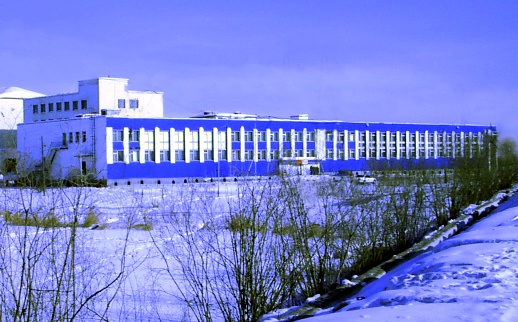 Портфолио 
мастера производственного обучения 
Третьякова Александра Алексеевича
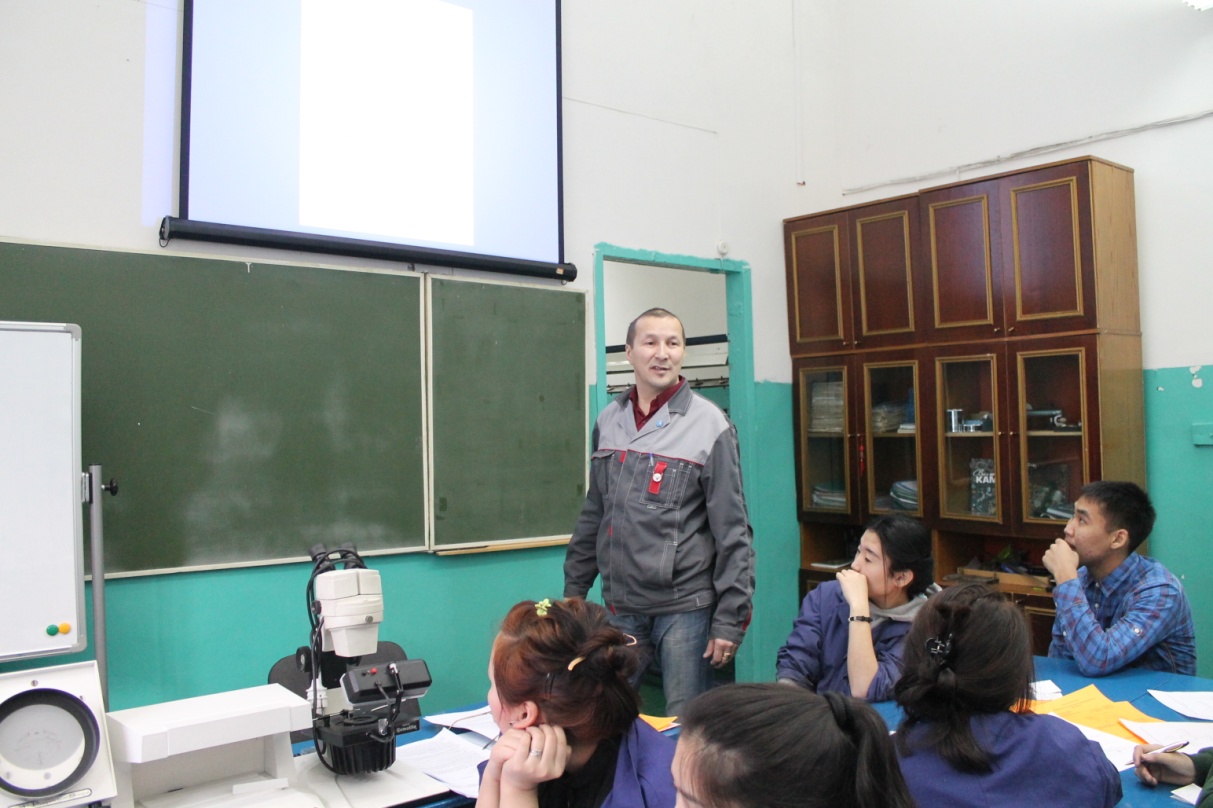 «Определение реального уровня моего педагогического мастерства и наличие необходимых профессионально-педагогических способностей, вот цель представленного портфолио моей педагогической деятельности».
Дата рождения:  1964 г.Место работы: ГАПОУ РС (Я)  «Якутский промышленный техникум им. Т.Г. Десяткина»Должность: мастер производственного обучения Квалификационная категория, год присвоения:первая  квалификационная категория по должности «мастер производственного обучения», 2015 г. Стаж работы: 25 лет В системе среднего профессионального образования – 20 лет
Образование – среднее специальное
Огранщик алмазов в бриллианты – 4 разряд, Профессиональное училище № 16 г. Якутска
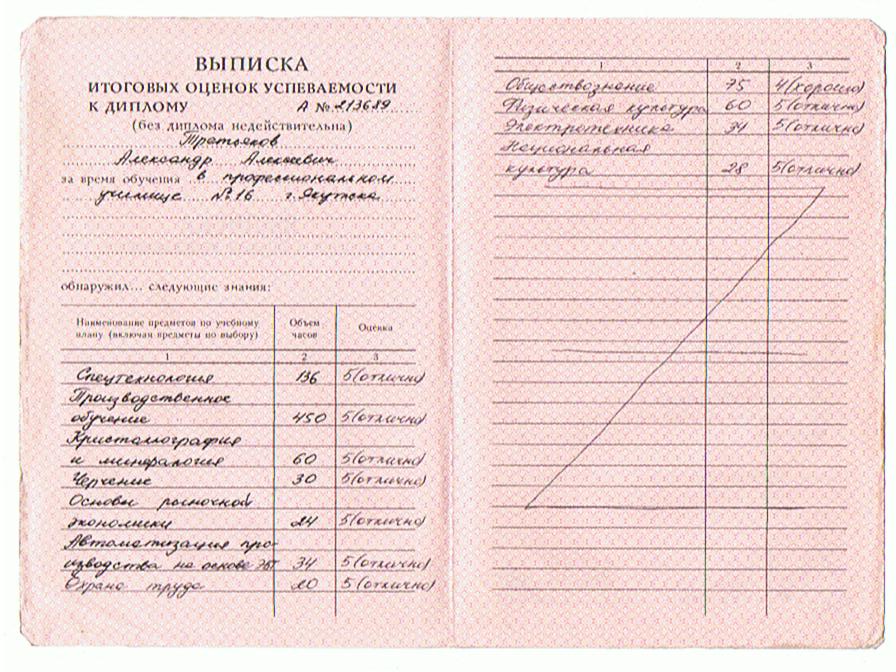 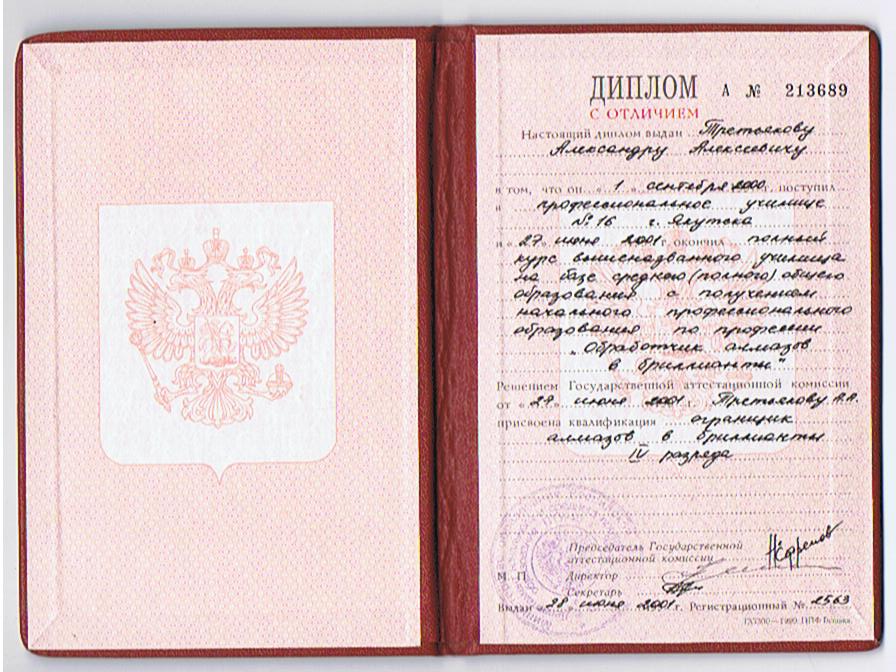 Мастер производственного обучения – государственное бюджетное образовательное учреждение РС(Я) «Якутский индустриально-педагогический колледж», 2012 г.
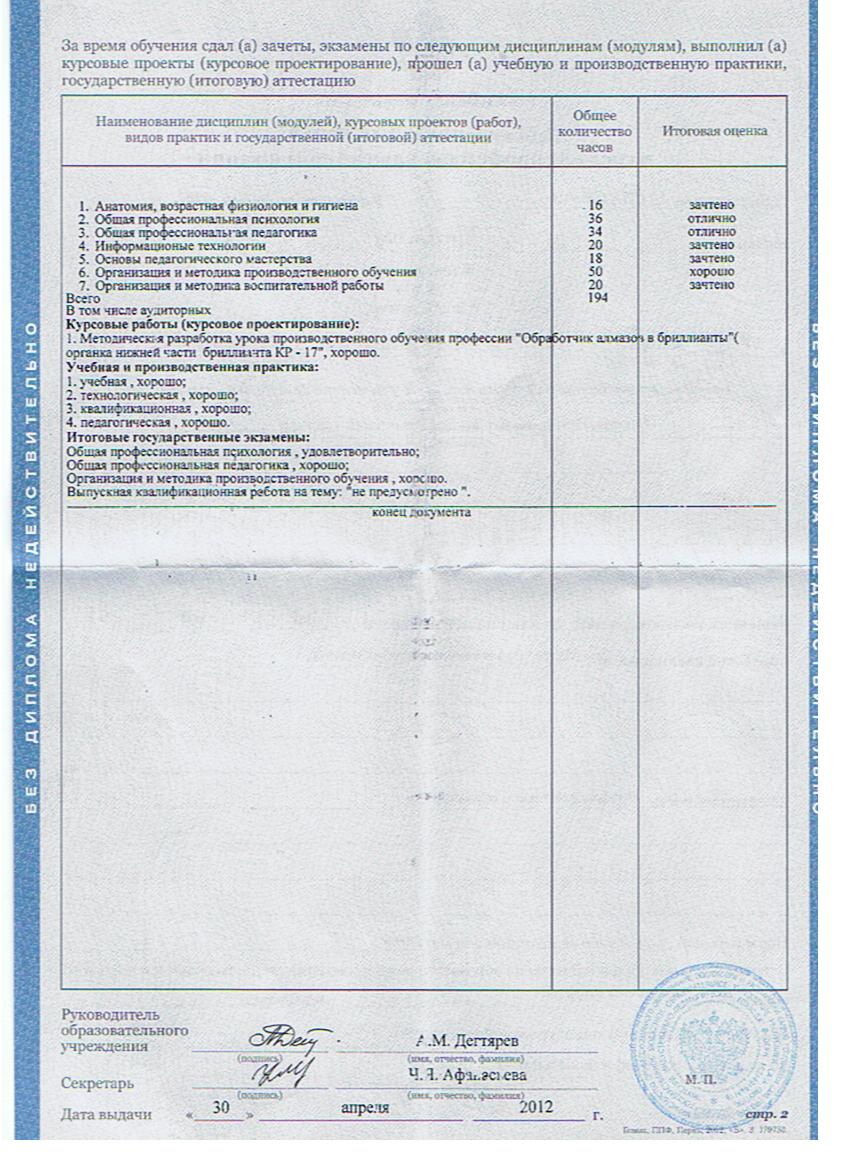 1. Курсы повышения квалификации
•	ГАУ ДПО РС (Я) «Институт развития профессионального образования»: с 22 по 24.01.2020г. по программе «Научно-исследовательская деятельность: проектирование, планирование, технологии»,  30 часов.
•	Стажировка в Ассоциации « Альянс ЭПЛ Якутские бриллианты», 48 часов, 11 марта 2017г.
2. Результаты освоения обучающимися образовательных программ по итогам ГИА
Итоги квалификационного экзамена
3. Результаты участия обучающихся в выставках, конкурсах, олимпиадах, конференциях, соревнованиях (по преподаваемым профессиональным модулям, междисциплинарным курсам, дисциплинам)
Обучающиеся становятся призерами/победителями  окружных мероприятий; участвуют в областных, всероссийских мероприятиях;
2017г. Кононова Туйаара Васильевна 15-19 мая 2017 г. Г. Краснодар. Финал V Национального чемпионата «Молодые профессионалы» (WorldSkillsRussia) 
2018 г. VI Региональный открытый чемпионат "Молодые профессионалы" WSR РС (Я) Тихонова Изабелла Никоновна заняла 1 место,  Тихонова Елизавета Никоновна 3 место по компетенции «огранка алмазов».
16 июня 2018 г Отборочные соревнования к финалу Национального чемпионата в г. Москва Тихонова Изабелла заняла 2 место. 
2019 г.  отборочный тур,  VII Региональный открытый чемпионат "Молодые профессионалы" WSR РС (Я) Степанова Лилиана заняла 2 место;
VIII  Региональный открытый чемпионат "Молодые профессионалы" WSR РС (Я) Верховской Никита занял 2 место.
5. Эффективность работы по программно-методическому сопровождению образовательного процесса
Мастер производственного обучения разработал (составил) в соответствии с требованиями учебно-методический комплекс;
Программа  учебной практики по специальности 29.01.28.«Огранщик алмазов в бриллианты»
Программа производственной практики по специальности 29.01.28.«Огранщик алмазов в бриллианты»
Комплект поурочных планов урока учебной практики
Календарно- тематический план по учебной практике
Комплект методических материалов по учебной и производственной практике: 
Перечень учебно- производственных работ;
Образцы по темам перечня учебно - производственных работ;
Инструкционно - технологические карты;
Планы занятий;
Задания для самостоятельной работы;
Дидактический материал для закрепления;
Нормативные документы, используемые в работе
Закон об образовании РФ
Учебный план
Концепция развития образования РФ
Программа
Рабочие учебные программы
Календарно-тематический план
Требования ФГОС
6. Результаты использования новых образовательных технологий
Использует в своей деятельности новые образовательные технологии (в том числе ЭОР и ИКТ)
Использует в своей деятельности новые образовательные технологии (в том числе ЭОР, здоровьесберегающие и др.) и ИКТ; 
•	Технология модульного и блочно-модульного обучения
•	Разноуровневое обучение
•	Информационно-коммуникационные технологии
•	Здоровьесберегающие технологии
•	Личностно-ориентированные технологии 
•	Проектные методы обучения
•	Исследовательские методы в обучении
7. Обобщение и распространение опыта практических результатов своей профессиональной деятельности, публикация трудов
В марте 2016 г. в рамках проведения декады ПЦК ювелиров и обработчиков алмазов проведен семинар «Модульно –компетентностный подход к реализации ФГОС 3+»  для преподавателей и мастеров п/о, выступил с докладом «Структура урока учебной практики».
В рамках VII Регионального чемпионата (февраль 2019 г) «Молодые профессионалы» Ворлдскиллс принимал участие в организации и проведении  панельной дискуссии на тему «Партнерские отношения с работодателями  как точка роста и развития кадрового потенциала алмазообрабатывающей  и ювелирной отрасли».
Мое педагогическое кредо
Знание должно служить творческим целям человека. Мало накоплять знания; нужно распространять их как можно шире и применять в жизни.
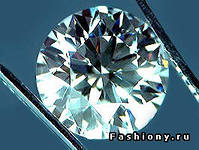 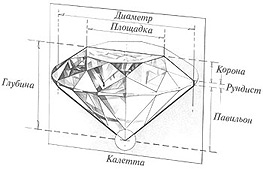 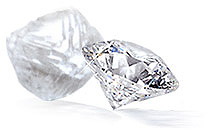 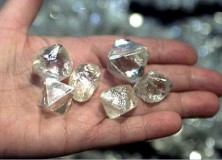 Тема самообразования: «Использование активных методов обучения на уроках производственного обучения»
Моя педагогическая концепция
Применяю информационно- коммуникационные технологии, которые способствуют формированию  и развитию внутренней мотивации студентов к более качественному овладению профессией, повышению мыслительной активности студентов и приобретению навыков логического мышления, совершенствованию коммуникативной компетенции в целом
ПМ.01 Распиловка алмазов
ПМ. 02.
Обдирка алмазов
ПМ. 03
Огранка алмазов в бриллианты
Определять последовательность распиливания алмазов
Выбирать средства 
Осуществлять распиливание 
Контролировать качество 
Устранять недостатки
Определять послед огранки 
Выбирать средства 
Осуществлять огранку 
Контролировать кач-во
Осущ. реставрацию
Определять посл. Обдирки
Выбирать средства 
Осуществлять обдирку 
Контролировать качество 
Устранять недостатки
Элементы инновационных образовательных технологий, применяемые в деятельности
8. Результативность внеурочной деятельности мастера производственного обучения
Участвует в экспертных комиссиях, предметных комиссиях, в составе жюри конкурсов, руководит предметно-цикловой комиссией (ПЦК), методическим объединением на уровне образовательной организации: 
•	Ежегодно участвует в работе  творческой группы  ПЦК по разработке учебных программ
•	Активно участвует в организации и проведении мероприятий при проведении Декады ПЦК;
•	Является членом жюри конкурса профессионального мастерства среди студентов.

Участвует в экспертных комиссиях, предметных комиссиях, в составе жюри конкурсов, руководит ПЦК, методическим объединением; принимает участие в организации и проведении мероприятий на региональном, всероссийском уровнях;
•	Участвовал  в  качестве компатриота V Открытого регионального чемпионата «Молодые профессионалы» (WorldSkillsRussia) Республики Саха (Якутия) по компетенции «Огранка ювелирных вставок», февраль 2017 г.
•	Компатриот VI Открытого регионального чемпионата «Молодые профессионалы» (WorldSkillsRussia) Республики Саха (Якутия) по компетенции R28 Огранка алмазов (DiamondCutting) (14-21 февраля 2018 г.)
•	Компатриот  Отборочного чемпионата Молодые профессионалы» (WorldSkillsRussia) Республики Саха (Якутия) по компетенции R28 Огранка алмазов (DiamondCutting).
•	Компатриот VII Открытого регионального чемпионата «Молодые профессионалы» (WorldSkillsRussia) Республики Саха (Якутия) по компетенции R28 Огранка алмазов (DiamondCutting) (18-22 февраля 2018 г.)
•	Компатриот VIII Открытого регионального чемпионата «Молодые профессионалы» (WorldSkillsRussia) Республики Саха (Якутия) по компетенции R28 Огранка алмазов (DiamondCutting) (2019 г.)
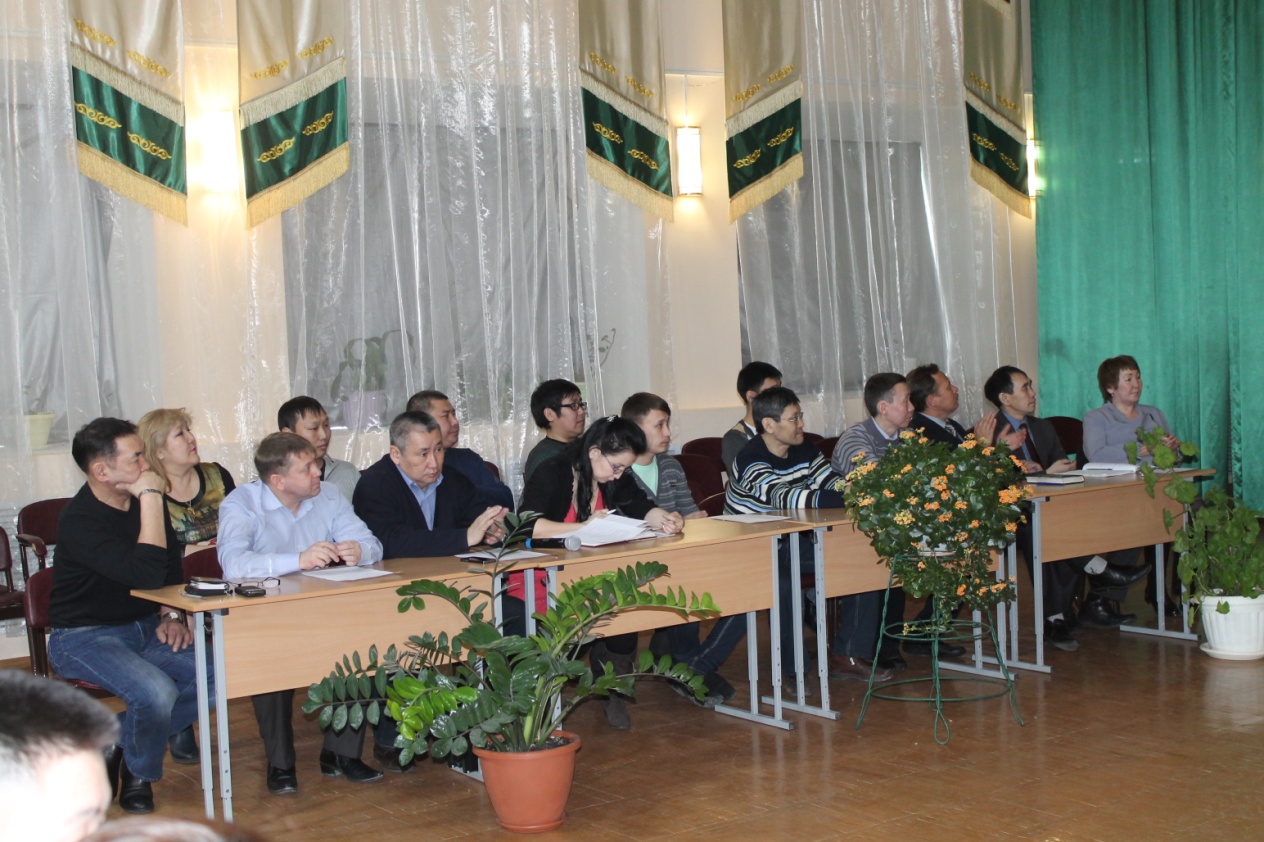 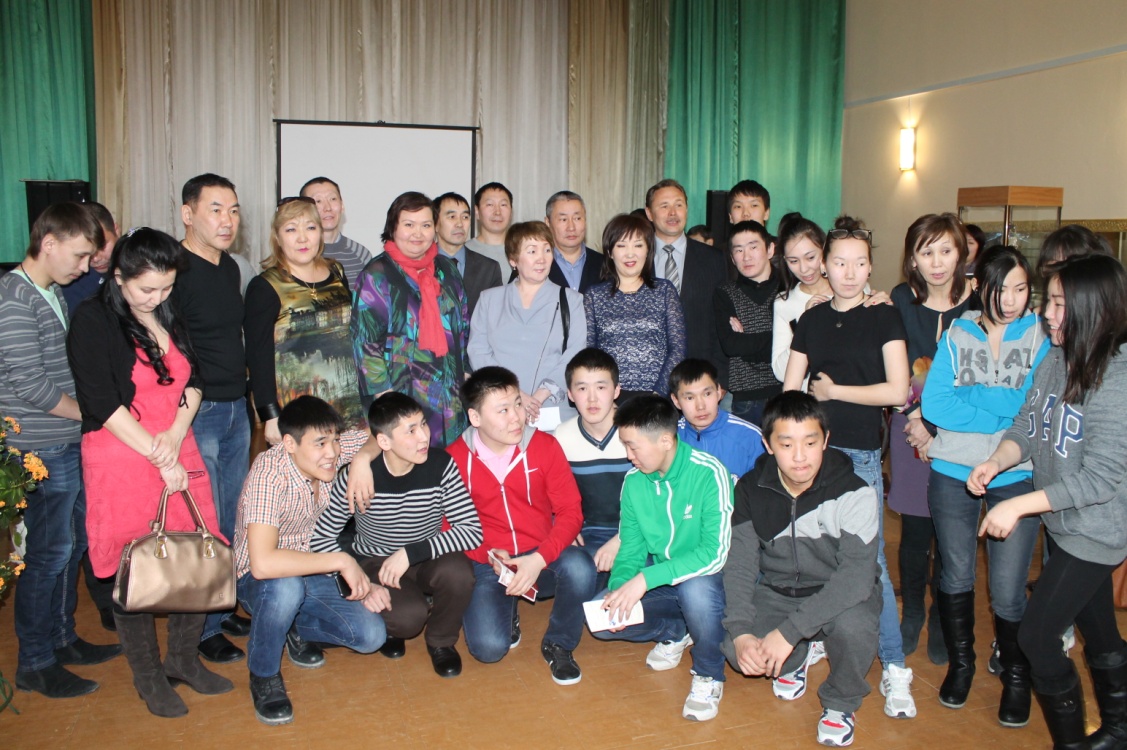 Встреча с работодателями гранильных и ювелирных заводов
9. Результативность работы в рамках социального партнёрства
100% студентов проходят производственную практику по договорам с предприятиями:
Договор о дуальном обучении с ООО «ДДК»
Договоры о взаимном сотрудничестве с ООО «ДДК», ООО «Эпл Даймонд»
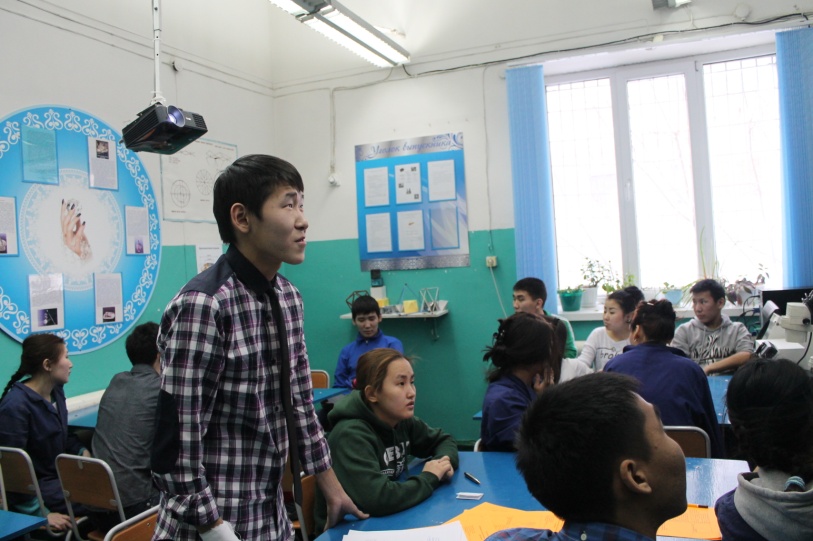 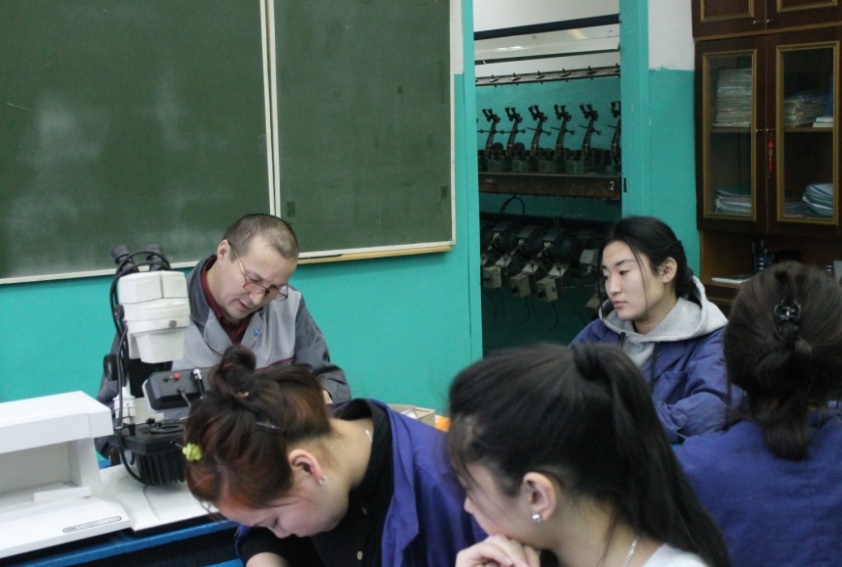 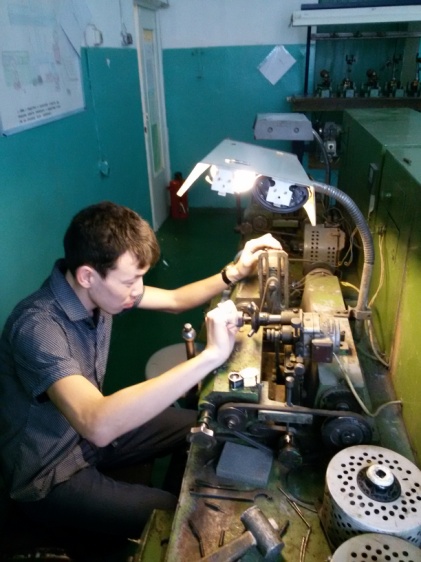 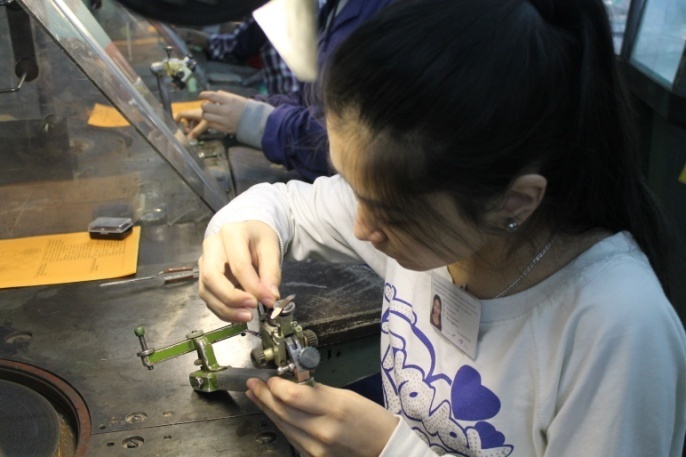 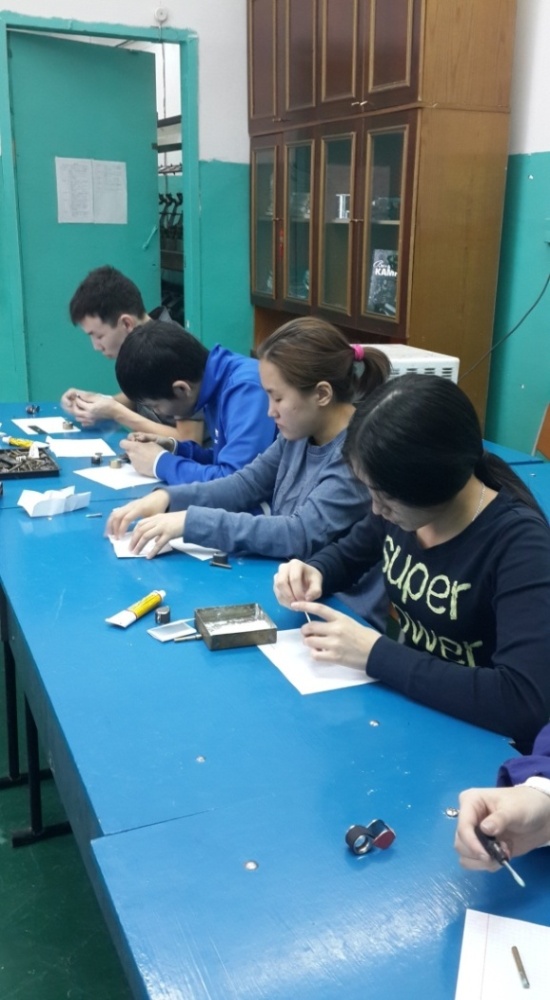 10. Поощрения за профессиональную деятельность
Грамота МНиПО РС(Я);
  Грамота МПОПиРК РС (Я)
  Почетная грамота Министерства образования и науки  РФ, 2015 г.